Status of the Flight & Duty Time Issue
Presentation to NATA - April 25 2017
Fred Jones - Helicopter Association of Canada
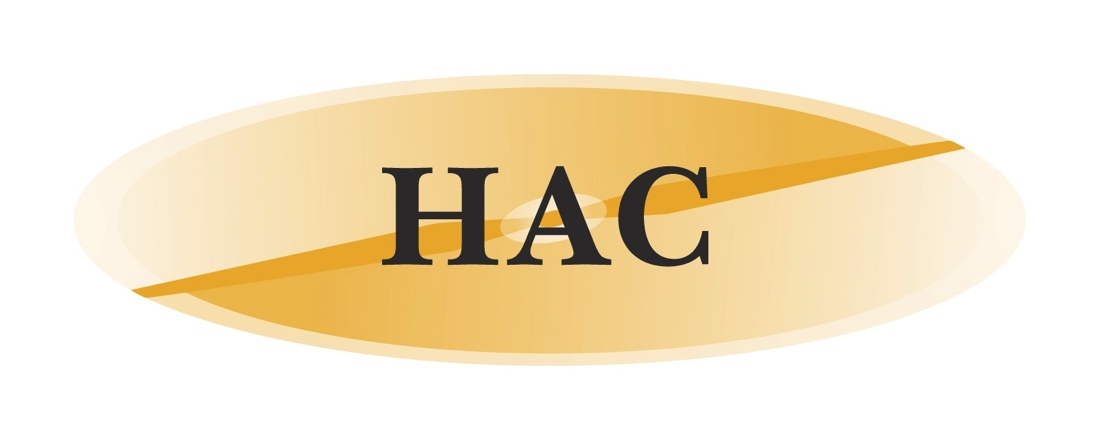 2
Current Status
Current Notice of Intent (NOI) – Published on March 25 2017
Minister’s intent to Publish in Canada Gazette I in June (possibly May) 2017 Comment period could be as short as 30 days – the industry has argued that it must be at least 75 days according to the Cabinet Directive on Regulatory Management 
Significant changes to the way our industry manages fatigue
Fasten your seat belts…
3
Current Status
After the comment period, the government will consider comments-received, make any necessary changes as they see fit, and publish in Canada Gazette II – prior to the end of the 2017 calendar year
The Regulations will come in to Force 12 months after CGII for CAR 705 Operators and 48 months after CGII publication for CAR 703, 704 Operators
NATA, CBAA, ATAC and HAC testified before the Standing Committee on Transportation Infrastructure and Communities (SCOTIC), earlier this month, and the Committee has shown an interest in the subject
4
Then  - And Now
What will change?
http://www.gazette.gc.ca/rp-pr/p1/2017/2017-03-25/html/notice-avis-eng.php
For all operators:
Considerably more complicated that the current regulations. I urge you to consider the draft regulations and their implications for your operations. 
These regulations, if they move forward in their current form will negatively affect our industry for many years, and we believe they will not improve safety
5
Then – And Now
NEW Cumulative Duty Time Options – Each comes with its own Time Free from Duty Requirements
192 hours in 28 days (6.8 hours/day avg) requires 1 off in any  8 and 4 off in any 28 OR 5 off in any 21
210 hours in 28 days (7.5 hours/day avg) requires 5 off in any 28*
60 hours in 7 days (8.5 hours/day avg) requires 1 off in any 8 and 4 off in any 28
70 hours in 7 days (10 hours/day avg) requires 5 off in any 21* OR 5 off in any 28*
	*Other conditions apply
Helicopter Association of Canada November 5 2012
6
Then – And Now
More conservative Maximum Duty Day (13 hours) – But progressively reduced (as low as 9), based on Early Start Times for Day VFR operators, and also reduced further (as low as 9) based on Number of Sectors Flown for IFR operators

“Zeroing” Provisions disappear

Revised Split Duty Requirements 

New Calculation for Flight Duty Time while on Reserve, Standby, or Deployed Standby
Helicopter Association of Canada November 5 2012
7
Then - And Now
Lower Flight Time Limits
1200 in any 365 days
300 in any 90 days
120 in any 30 days, or, in the case of a flight crew member on call, 100 hours in any 30 days
60 in any 7 days
If the crew member conducts single-pilot IFR flights, 8 hours in any 24 hours
  [*Higher limits no longer available in the Standards]
8
Then – And Now
New Rest Period Requirements
If the flight duty period ends at home base,
Either 12 hours, or 11 hours plus the plus the travel time to or from the place where the rest period is taken OR
If the air operator provides suitable accommodation, 10 hours in that suitable accommodation
AND
If the flight duty period ends away from home base, 10 hours in suitable accommodation
Helicopter Association of Canada November 5 2012
9
Then - and Now
NEW Fatigue Risk Management Systems have the potential to provide relief from some of the most onerous requirements, but in their current form they are well beyond the reach of most Canadian operators
What’s more, the absence of a regulatory requirement for SMS will make the addition of FRMS, even more problematic for small operators
10
The TSB Safety Data
On April 4 2017 Kathy Fox, Chair of the TSB, gave evidence before the Standing Committee on Transport, Infrastructure and Communities (SCOTIC), and in response to a question from a member of that committee said: 
“Since 2000, fatigue has played a role in about 20 accidents or incidents we've investigated, and 15 of those events involved the crew and pilots. A number of those events involved private airplanes. In the commercial sector, fatigue or fatigue management has played a role in five or six cases, and that's out of many investigations. However, in the rail transportation sector, we found that the fatigue factor has contributed in a higher proportion to incidents and accidents. That's why we included the fatigue factor on our watchlist for freight trains and not for air transportation.” [Emphasis Added]
[It is to be noted that a “factor” can be Causal, Contributory, or a Risk Factor]
It should be said that HAC has requested copies of the Accident reports from the TSB, and there appear to be a few other accidents. HAC is in the process of reviewing those reports to extract more specific data…
The entirety of her evidence can be found at http://www.parl.gc.ca/HousePublications/Publication.aspx?Language=e&Mode=1&Parl=42&Ses=1&DocId=8863456
The Coalition Associations have argued that fatigue has been reasonably well managed in our industry, and while the regulations may be in need of a tune-up, they are not in need of the overhaul under consideration by the Minister
Helicopter Association of Canada November 5 2012
11
An Example from the Helicopter Industry
EXAMPLE
Most seasonal VFR operators will opt for Duty Day Option 4 “70 hours in 7 Consecutive days” requiring 5 days off in any 28* (*no early duty, late duty or night duty OR no flight duty greater than 12 hours)
This would mean a 23 day Tour Length (down from a maximum of 42, currently), notionally with one day’s travel to and from the site, for 21 working days with an average Flight Duty Period of 10 hours/day
If the day starts at 6am local, then the crew member would have access to a 12-hour Flight Duty Period, but anything more than a 10-hour FDP would mortgage the remaining days in the Tour. The pilot could go off-duty at 4pm, repetitively, or the aircraft would need another pilot for an operation later in the afternoon. This would occur even if the pilot only operated the aircraft for 0.6 hours on a single flight to put the crews out in the morning, and then came back to camp until pick-up. Split Duty doesn’t help…
Helicopter Association of Canada November 5 2012
12
Next Steps & Your Involvement
Yesterday, NATA, HAC, ATAC, AQTA, SAC, MAC, AAC, BCAC, and CBAA made a joint submission to the CARAC process and to the Minister in response to the Notice of Intent (NOI). It is unlikely that there will be any changes to the NOI DRAFT between now and Canada Gazette I publication
Engage with us in a Grass Roots Advocacy Campaign by contacting your local MP to articulate our concerns with proposed changes – Messaging to provided to all Coalition Association members, shortly
When the DRAFT Regulations are published in Canada Gazette I, the above-noted associations will make a joint submission
Helicopter Association of Canada November 5 2012
13
QUESTIONS? 
Please call Fred Jones at 613-884-1422 or fred.jones@h-a-c.ca